Robust Low Power Verification Strategy for a Complex 3DIC System with Split Power Management Architecture
Atiq Jamadar, Ayush Agrawal, Subramanian R, Sekhar Dangudubiyyam
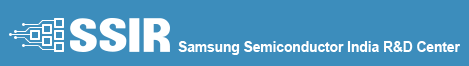 © Accellera Systems Initiative
1
AGENDA
© Accellera Systems Initiative
2
INTRODUCTION
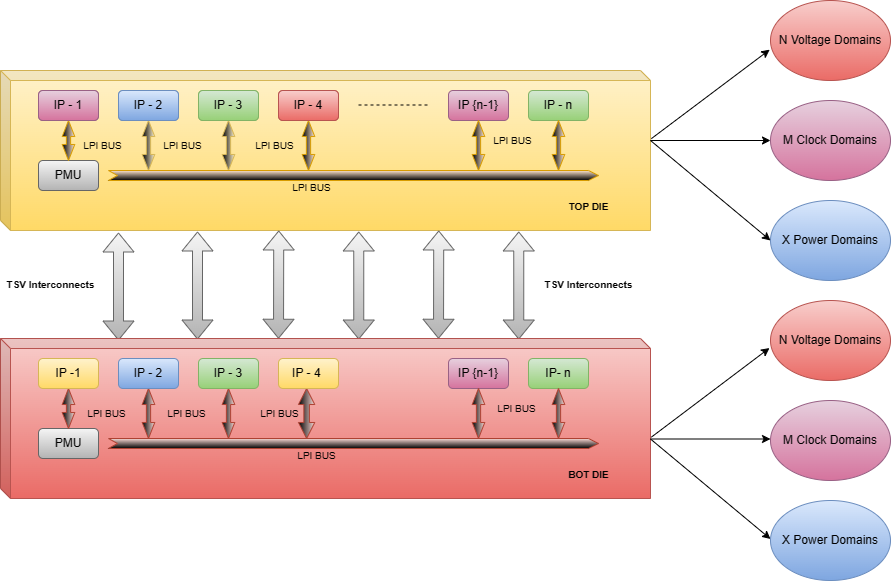 © Accellera Systems Initiative
3
CHALLENGES IN VERIFYING 3DIC
© Accellera Systems Initiative
4
SPLIT POWER MANAGEMENT ARCHITECTURE
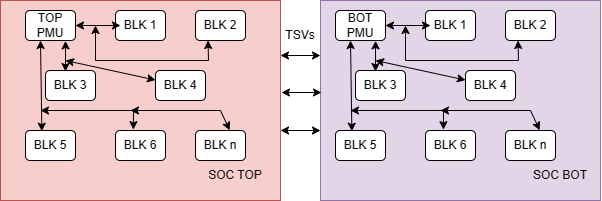 © Accellera Systems Initiative
5
CONVENTIONAL SOC VERIFICATION ENVIRONMENT
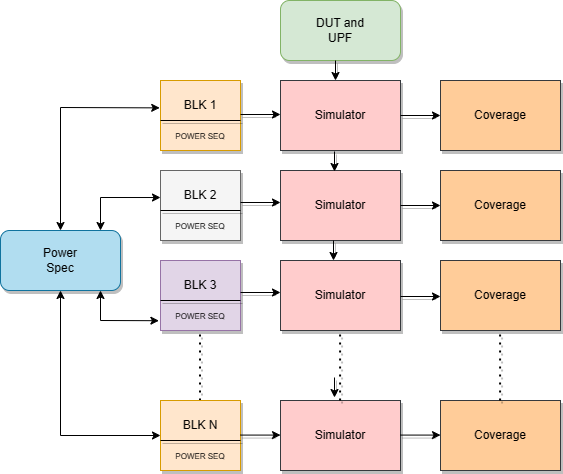 © Accellera Systems Initiative
6
ROBUST VERIFICATION ENVIRONMENT
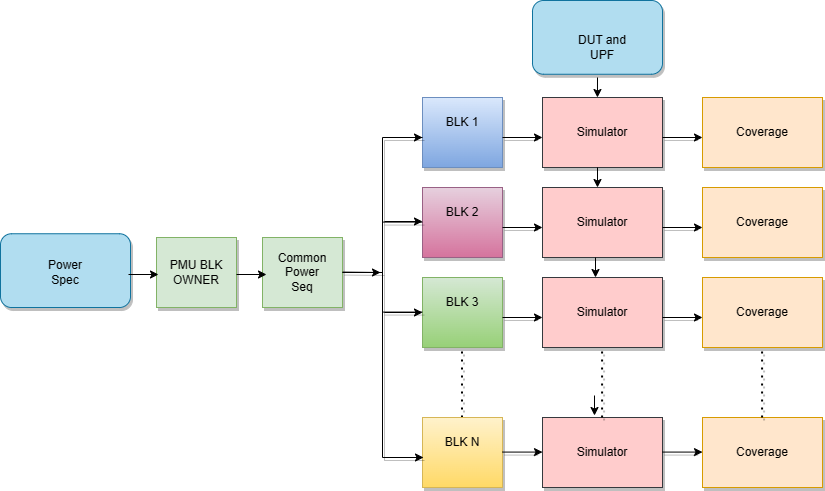 © Accellera Systems Initiative
7
Low Power Verification
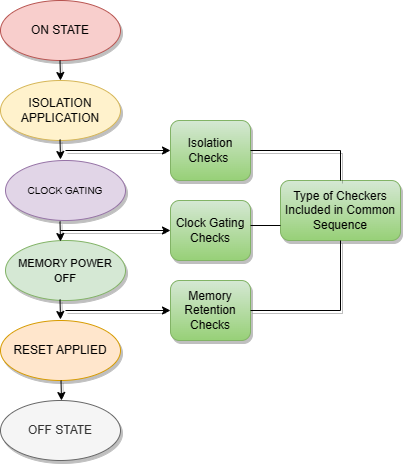 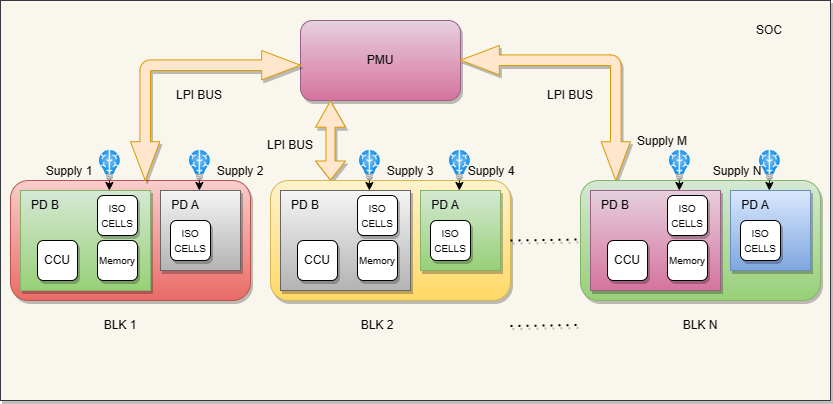 © Accellera Systems Initiative
8
Low Power Verification
Continued…
© Accellera Systems Initiative
9
Common Sequence Implementation
© Accellera Systems Initiative
10
Common Sequence Implementation
Continued…
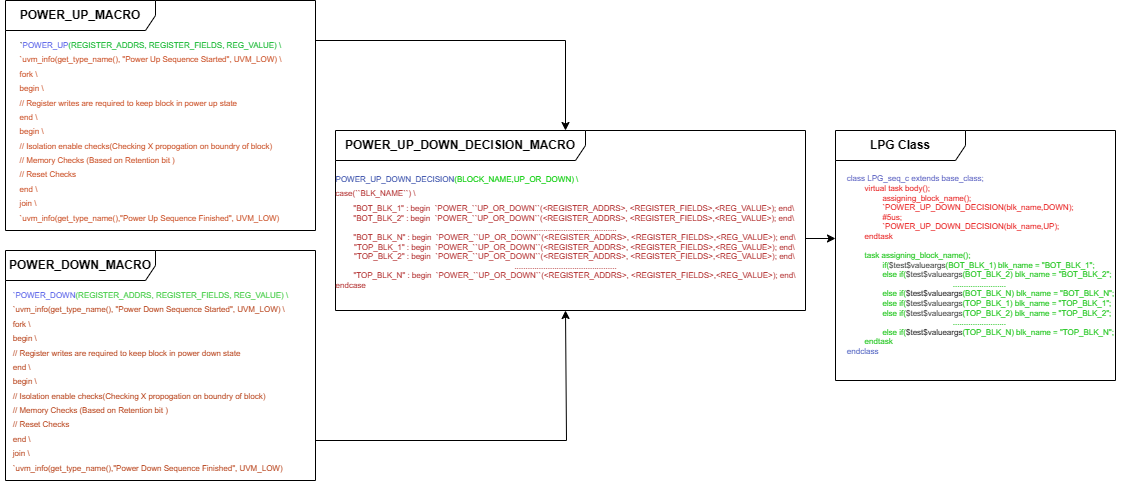 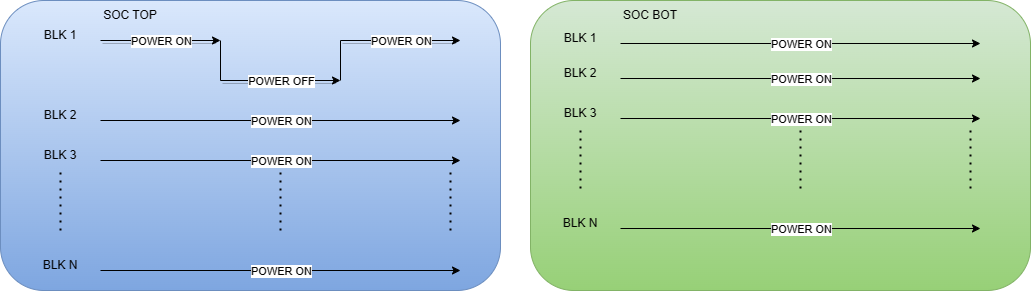 © Accellera Systems Initiative
11
Common Sequence Implementation
Continued…
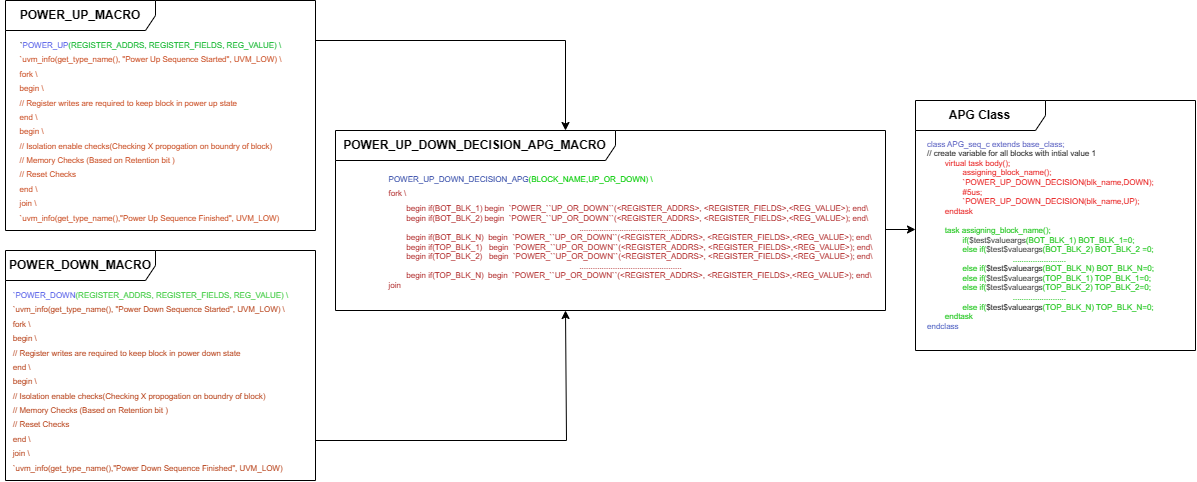 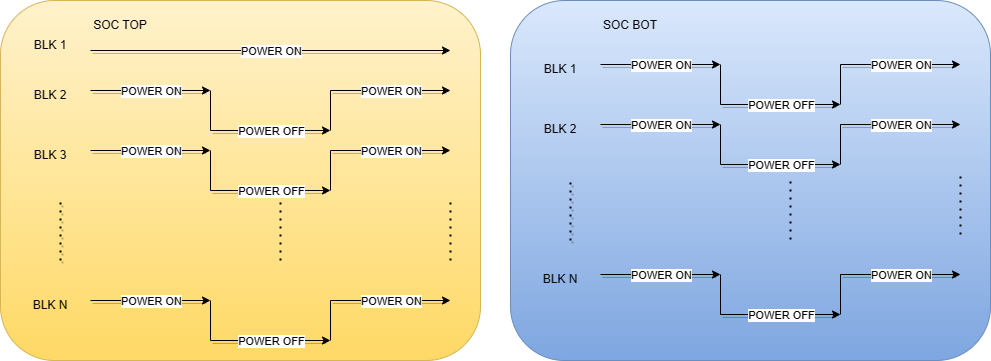 © Accellera Systems Initiative
12
Common Sequence Implementation
Continued…
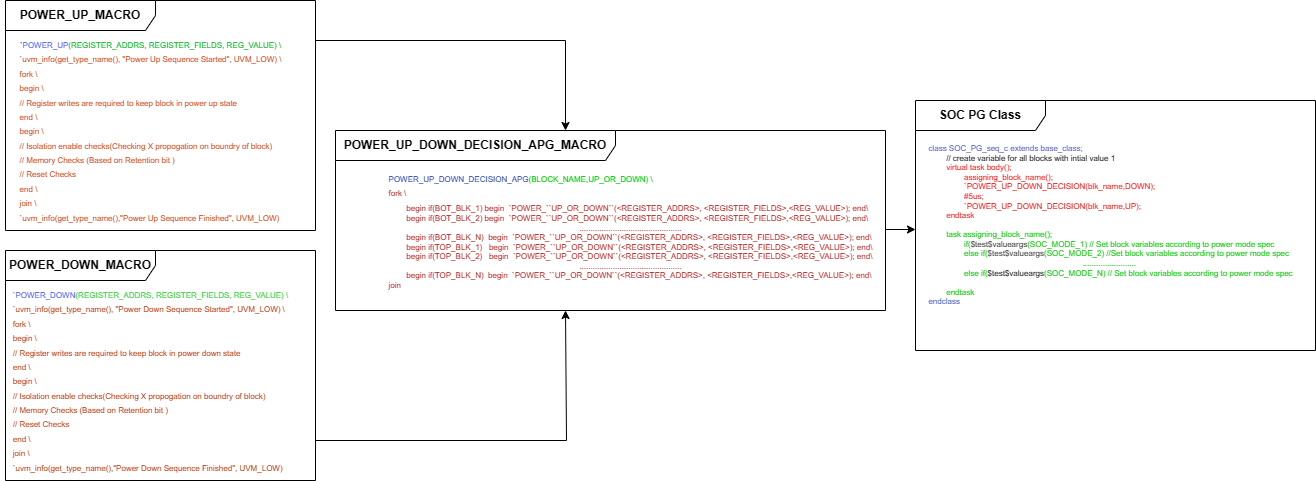 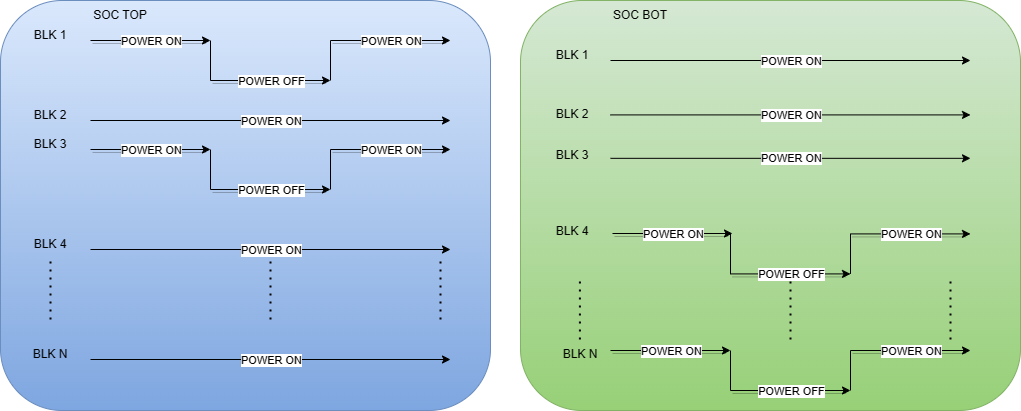 © Accellera Systems Initiative
13
Common Sequence Implementation
Continued…
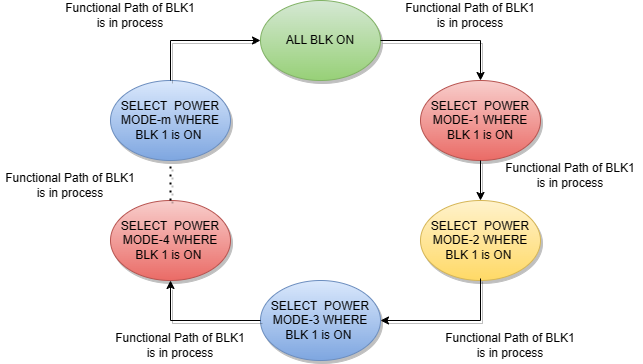 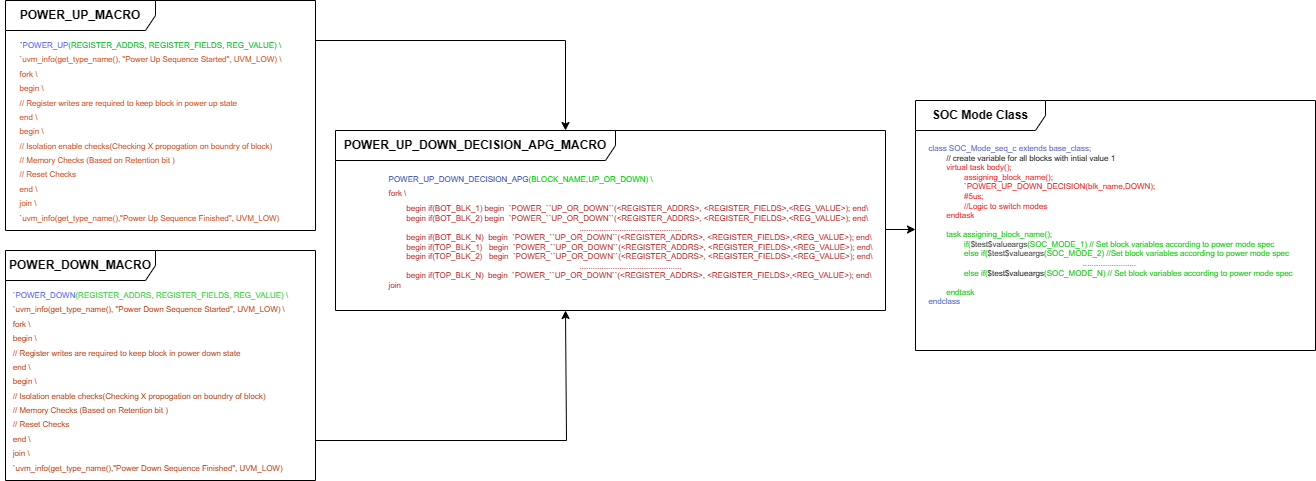 © Accellera Systems Initiative
14
Common Checks included in generic sequence
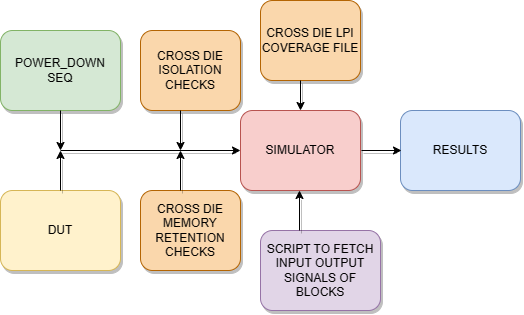 © Accellera Systems Initiative
15
RESULTS
© Accellera Systems Initiative
16
RESULTS
Continued…
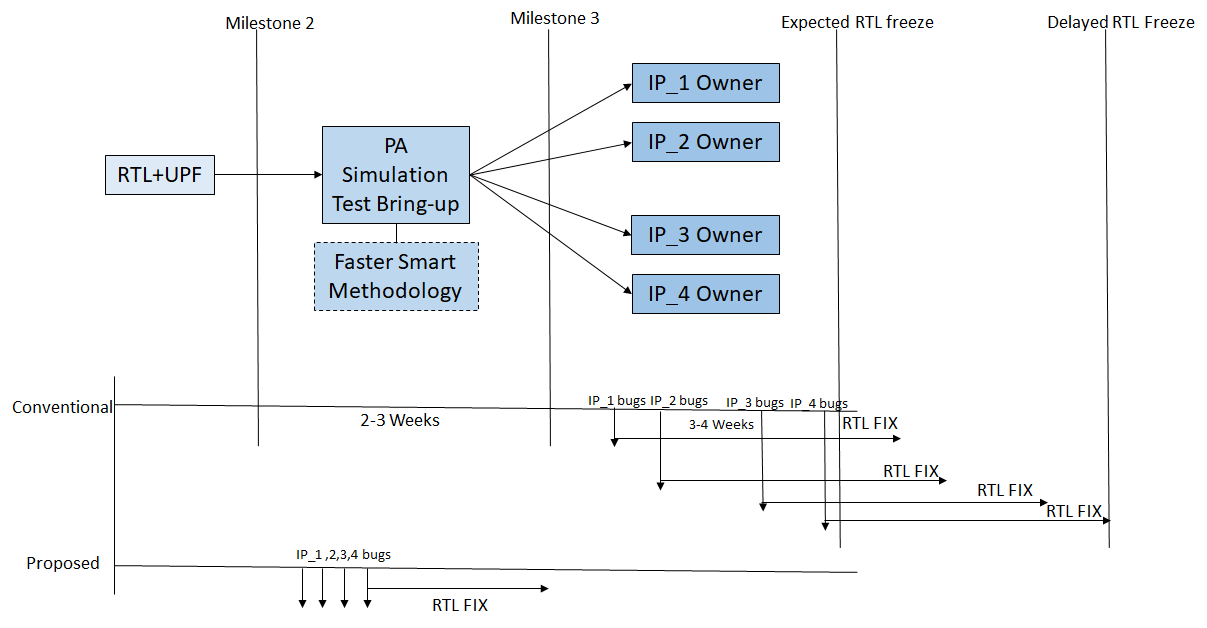 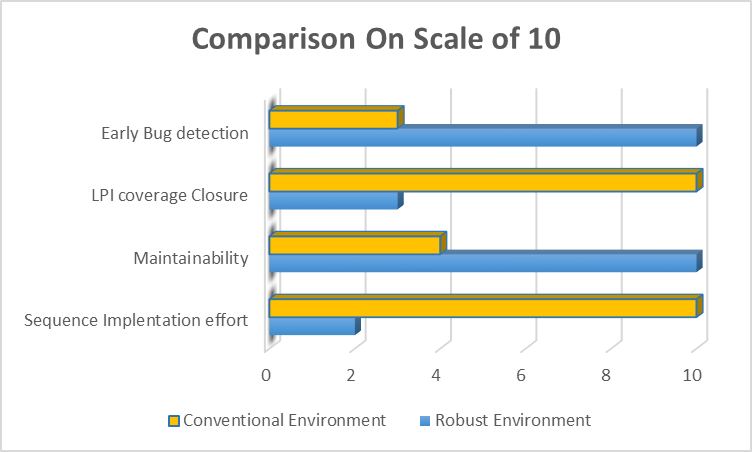 © Accellera Systems Initiative
17
RESULTS
Continued…
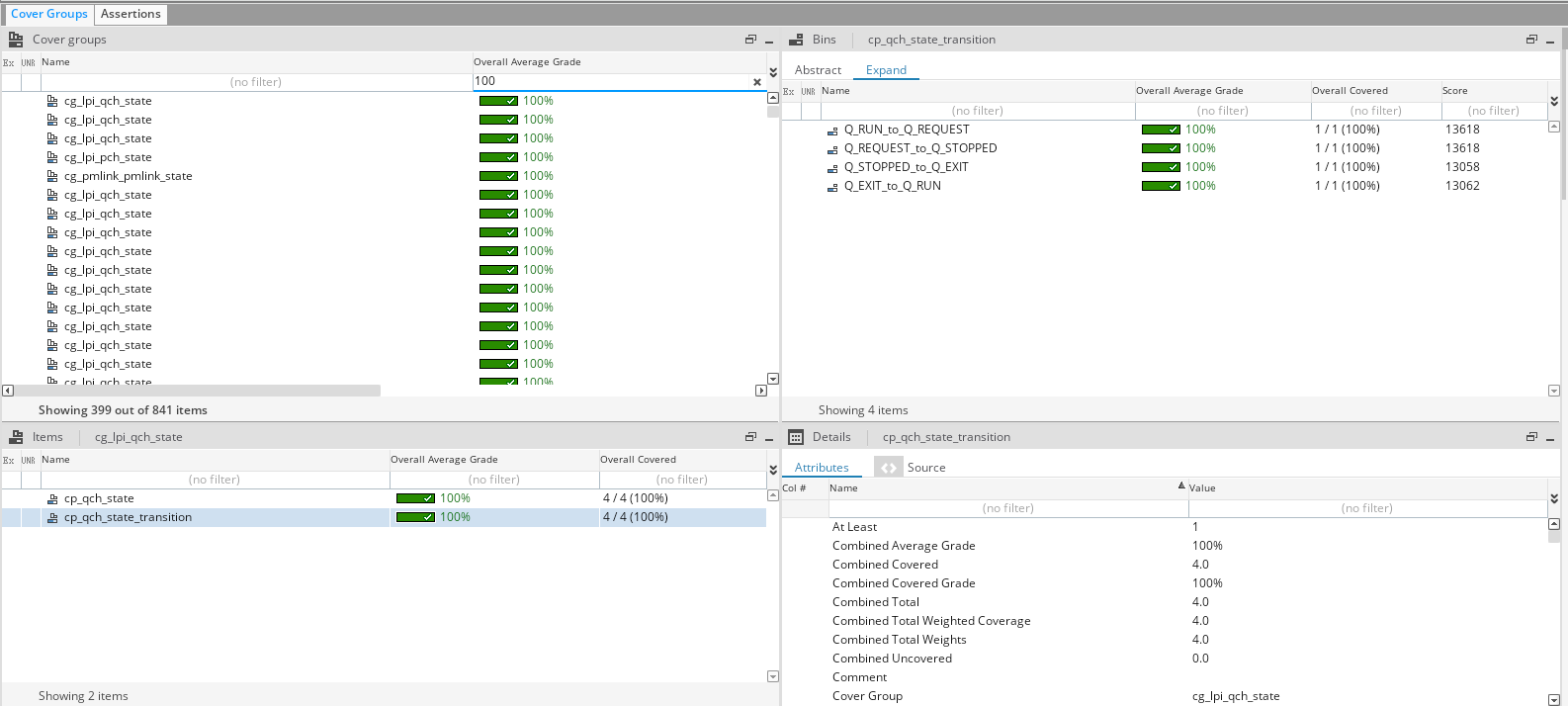 © Accellera Systems Initiative
18
RESULTS
Continued…
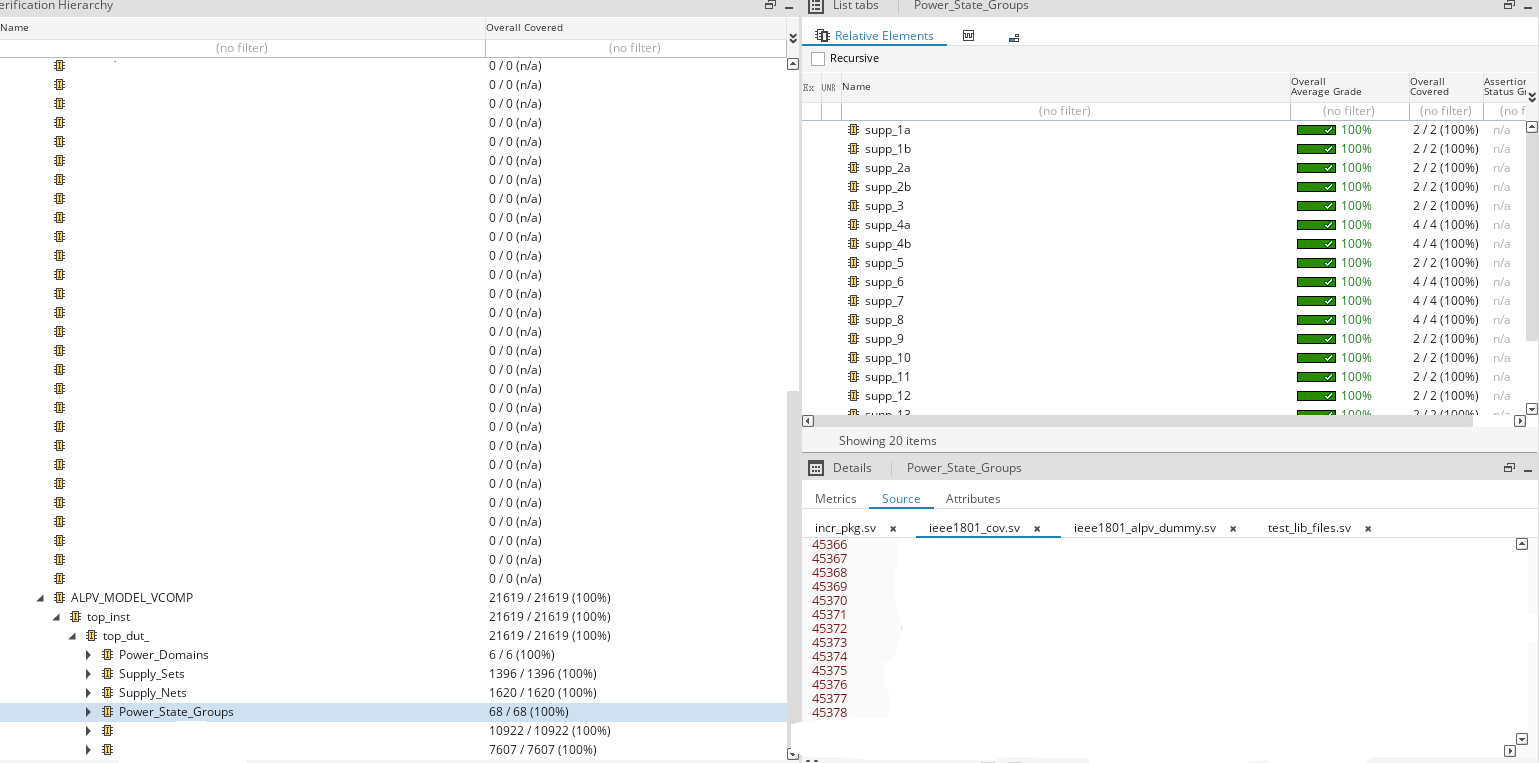 © Accellera Systems Initiative
19
CONCLUSION
This paper presents robust verification environment for verifying all possible power mode transitions, voltage switching, isolation control, and power Includes shutdown conditions within the verification cycle along with functional coverage of low power interface and power mode coverage. This approach is around 40% more efficient than conventional approach and helps to detect crucial bugs at early stage of verification cycle.
© Accellera Systems Initiative
20
Questions
© Accellera Systems Initiative
21